Uma celebração global da comunidade LGBTQ+
Celebre as vozes LGBTQ+ globais e promova a igualdade com aprendizado prático que capacita cada indivíduo a criar mudanças inclusivas — no local de trabalho e fora dele.
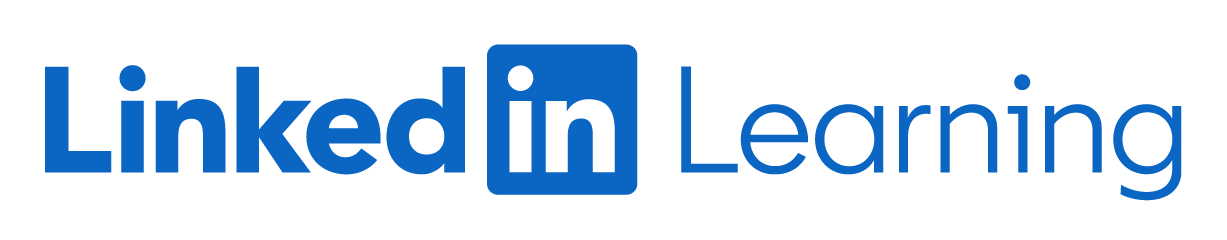 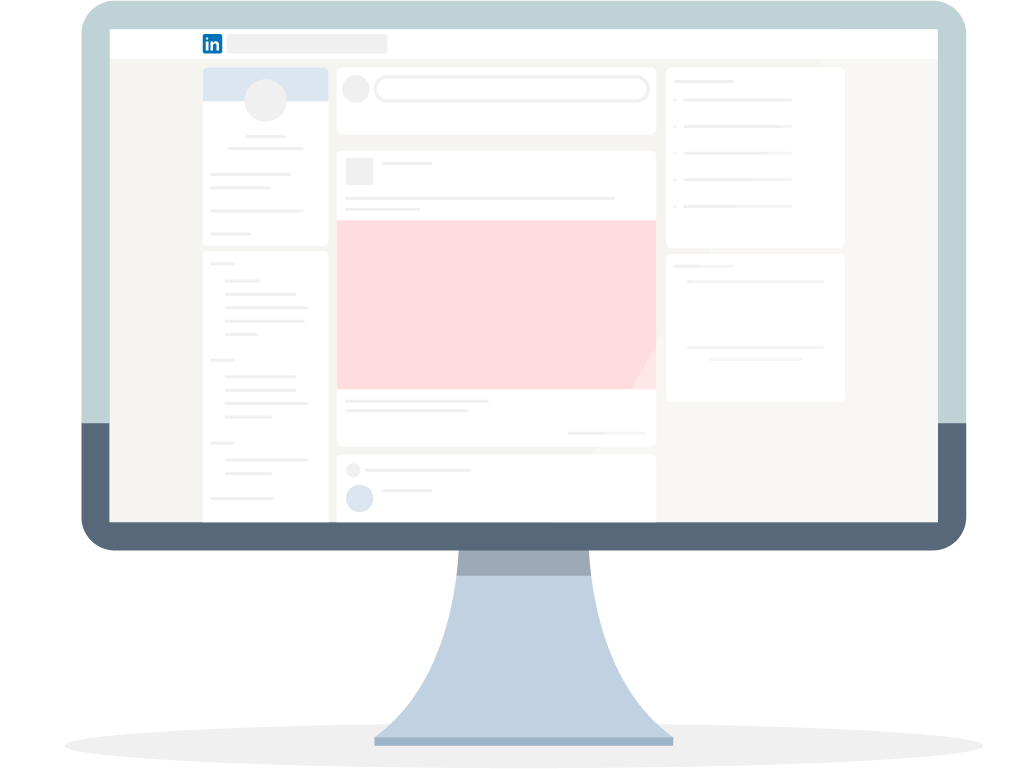